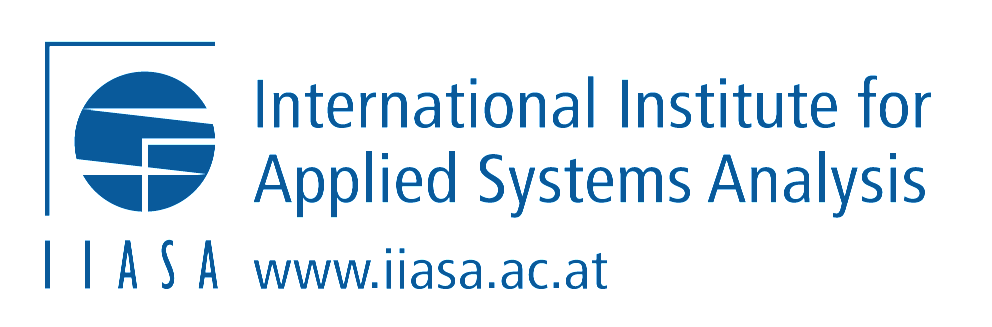 Regional variability and driving forces behind the forest fires in Sweden
Reinis Cimdins (University of Eastern Finland)
Florian Kraxner (IIASA)
Andrey Krasovskiy (IIASA)
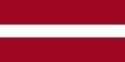 ICFBR2022; Alghero (ITA); 04.05.2022
1
[Speaker Notes: Include recent papers for fin and swe, although problem of forest fires are are minor compared to portugal, spain. Still there is an interest and we want to compare those countries.]
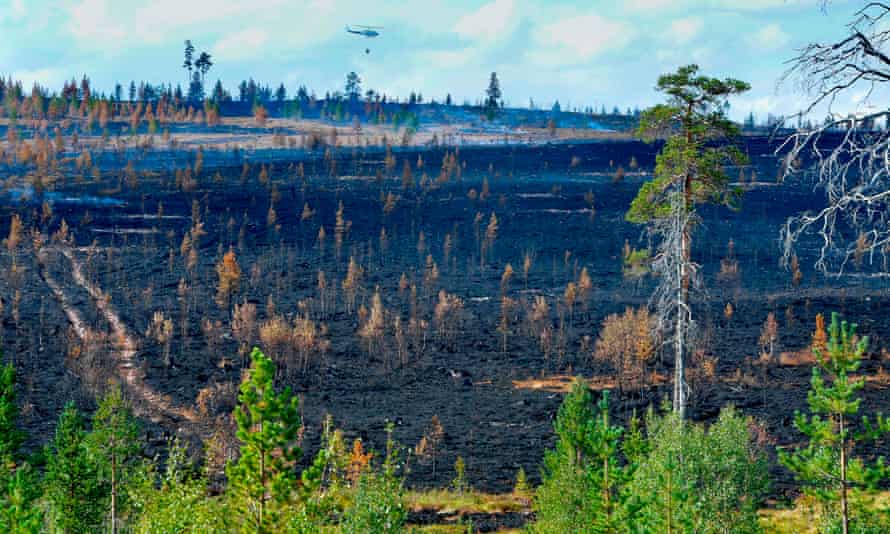 Large boreal forest fires usually take place in Russia and Canada, but significant fire events have occurred in Fennoscandia in recent years.

Forest fires, especially mega fires, are always perceived as a threat for boreal forest regions, with millions of hectares burned annually, causing huge social, environmental, and economical costs.
 
The objective of our study is to understand the wildfire vulnerability of forest areas in Sweden by analyzing spatially explicit historical burned areas and their connection to weather, landscape and fire-related socioeconomic factors.
Forest fires in Sweden. Author: Maja Suslin
2
[Speaker Notes: Include recent papers for fin and swe, although problem of forest fires are are minor compared to portugal, spain. Still there is an interest and we want to compare those countries.]
Literature review
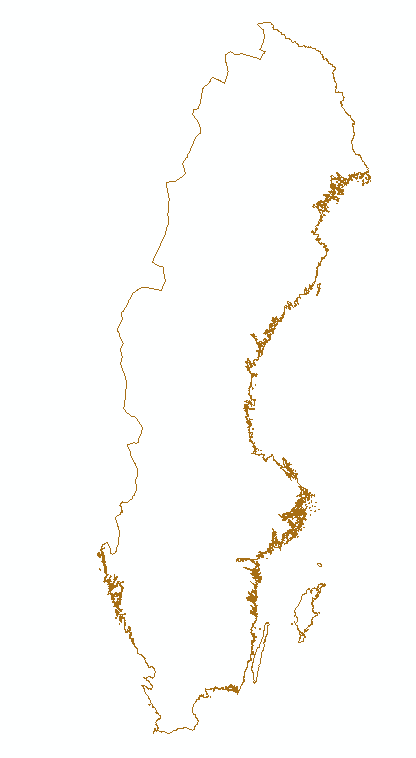 Sweden : 
Annual BA: 1,000 – 2,000 ha/year 
2014(>10,000 ha)
2018(~25,000 ha)
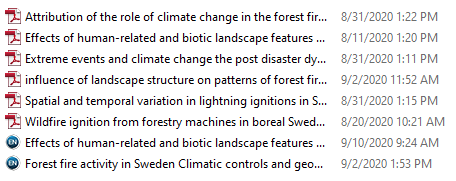 3
[Speaker Notes: Include recent papers for fin and swe, although problem of forest fires are are minor compared to portugal, spain. Still there is an interest and we want to compare those countries.]
Main factors for forest fire modelling
Weather 
drought
high temperature
low relative Humid
wind
soil moisture
Ignition
Anthropogenic 
         campings
         road density  
         population density
Natural (lightnings)
Fuel 
biomass
litter
deadwood
Fire propagation 
slope
weather
lakes
Fire suppression 
road density
population density 
fire intensity
4
Burned area products
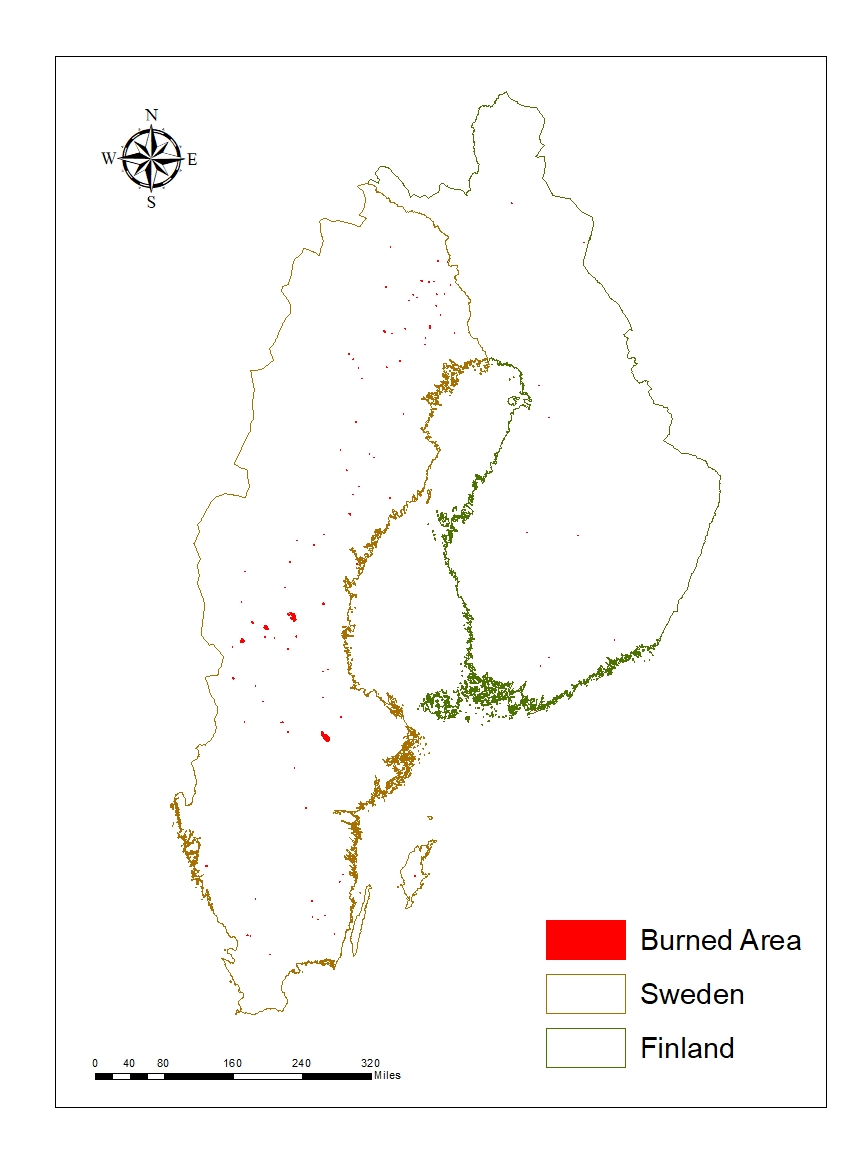 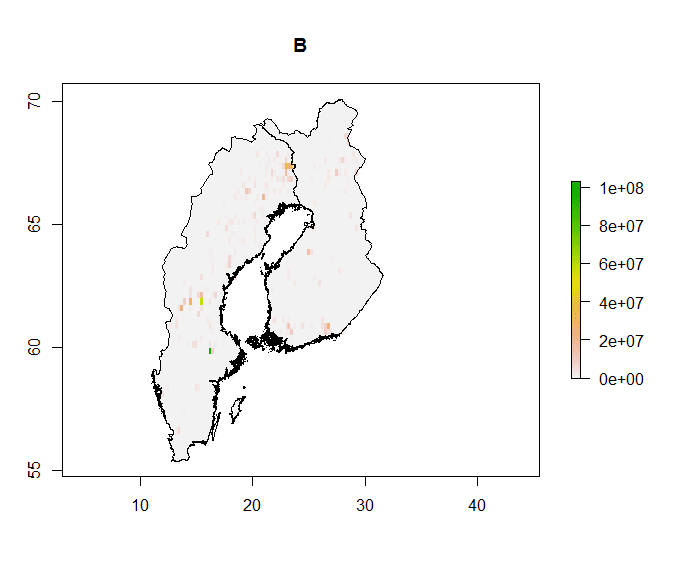 MODIS Burned Area:
Grid ( 0.25-degrees) ~27.75 km
Pixel (250m)  LC (land cover)
EFFIS Burned Forest Land:
Resolution: 250m 
Too less data for Finland (2017,2018)
GFED (Global Fire Emission Database) spatial data 2000-2016
5
[Speaker Notes: Add title]
Annual burned forest area
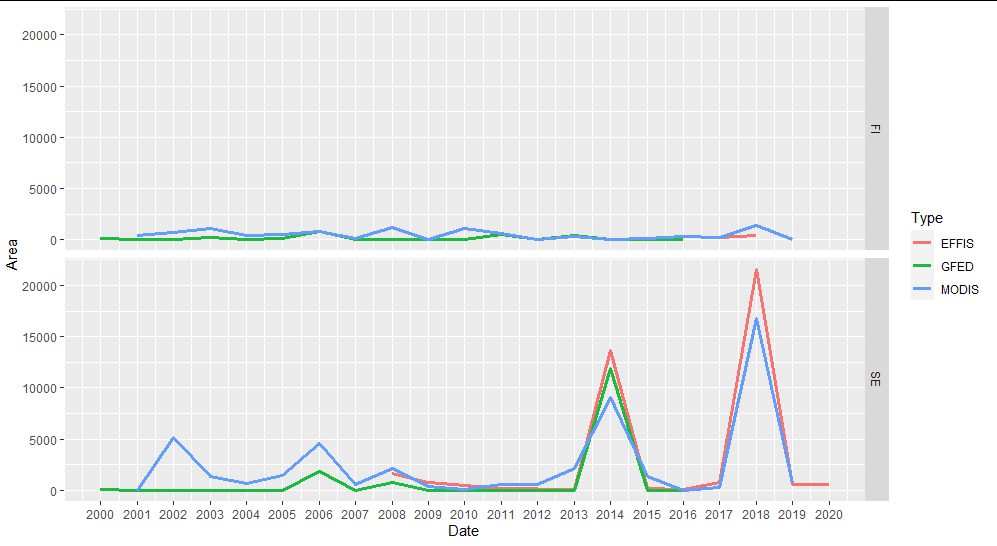 ​Finland
​Sweden
6
[Speaker Notes: Compare burned area, we checked 3 sources, growing burned area in recent years. Does all data types burned area is calculated using land cover classes (forest)?
Main focus on Sweden because of small number of fires]
Weather impacts on burned area
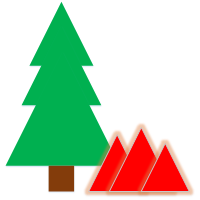 FFMC: Fine Fuel Moisture Code 
Temperature 
Relative humidity
Wind speed 
Precipitation
AI: Angström sub-daily index 
Temperature (at 13:00)
Relative humidity
The wildFire cLimate impacts and Adaptation Model (FLAM)
FFMC is part of Canadian fire weather information system and used worldwide and Angström index was developed in Sweden.
7
Comparison between FFMC and MODIS burned forest area (Average country wise values)
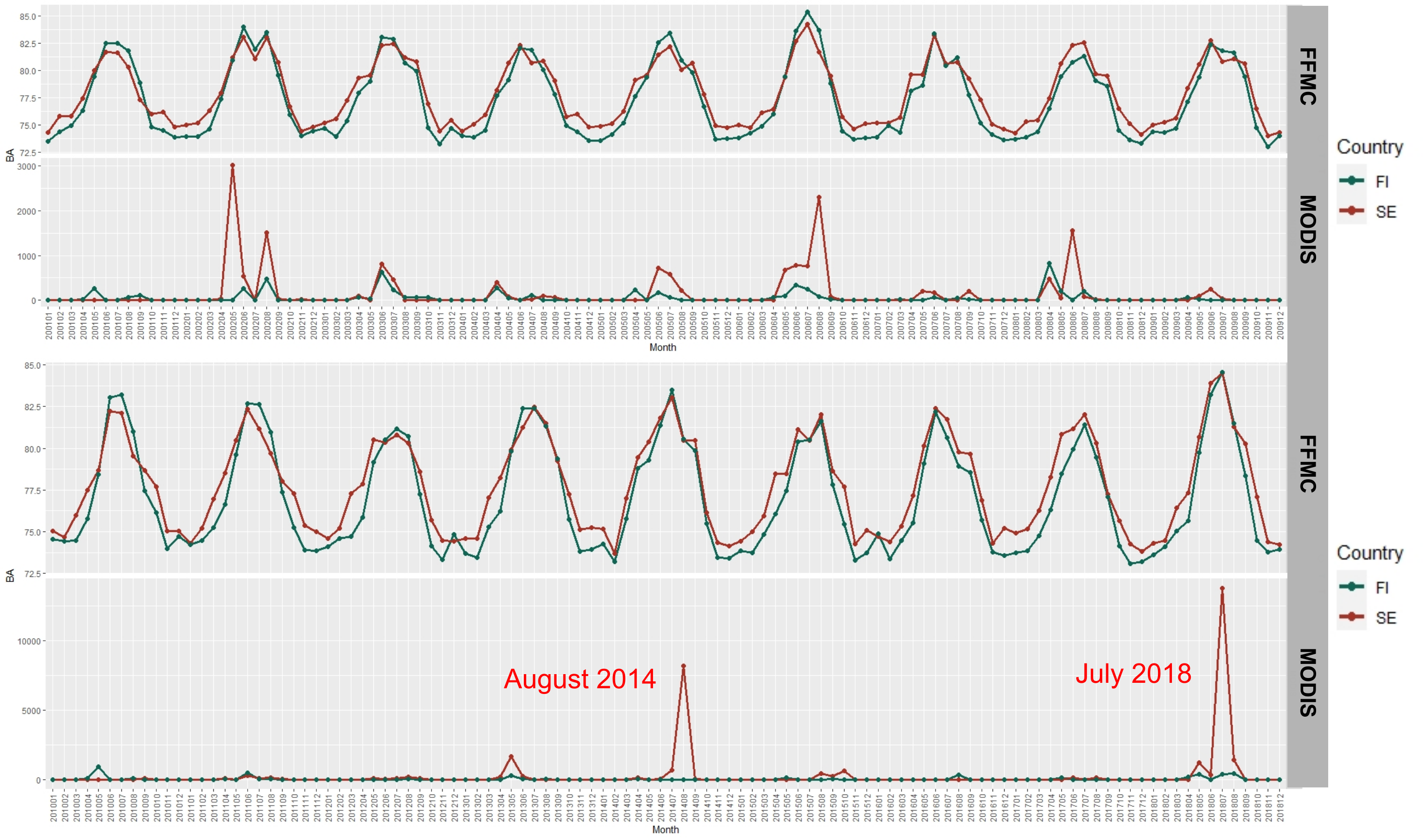 8
[Speaker Notes: Highlight 2014 and 2018 in swe, how it interacts, show the deviation in july, arrows etc, add some lines to visualize peaks]
FFMC maps from May to September 2018
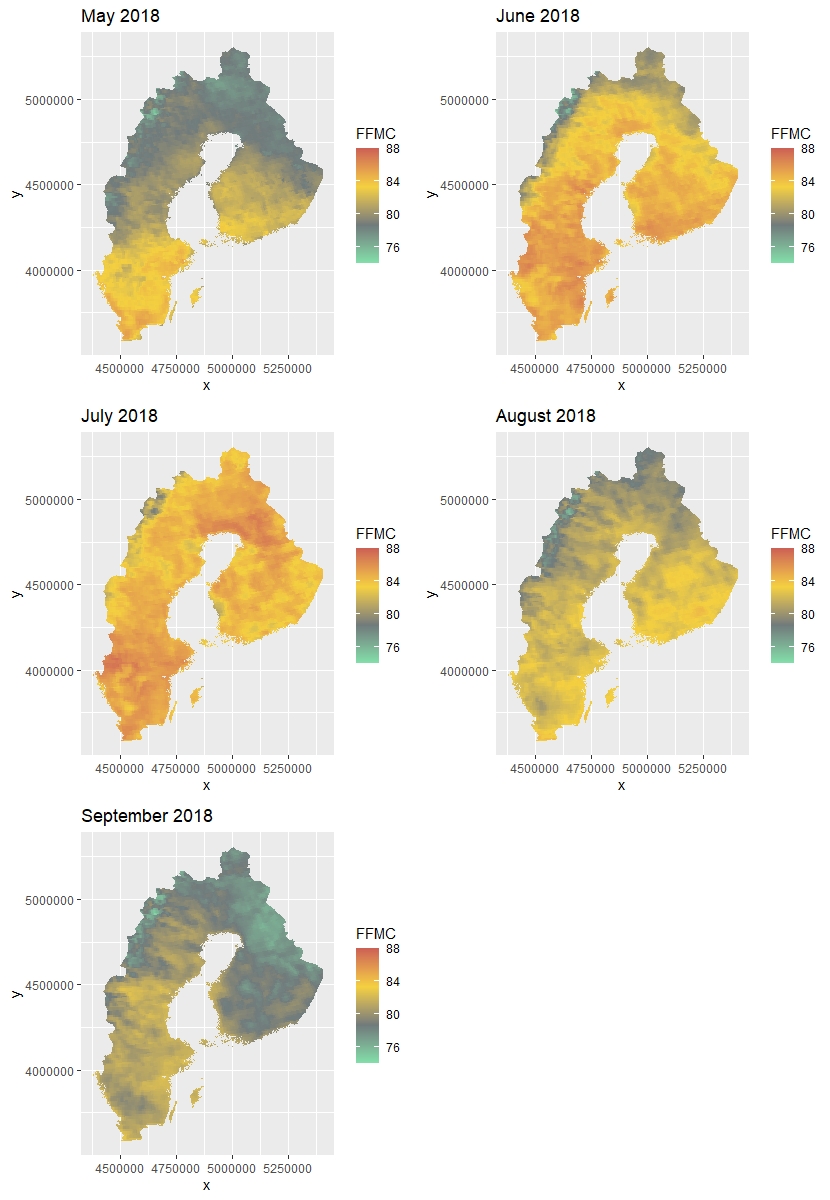 Average monthly FFMC VS. MODIS burned forest area
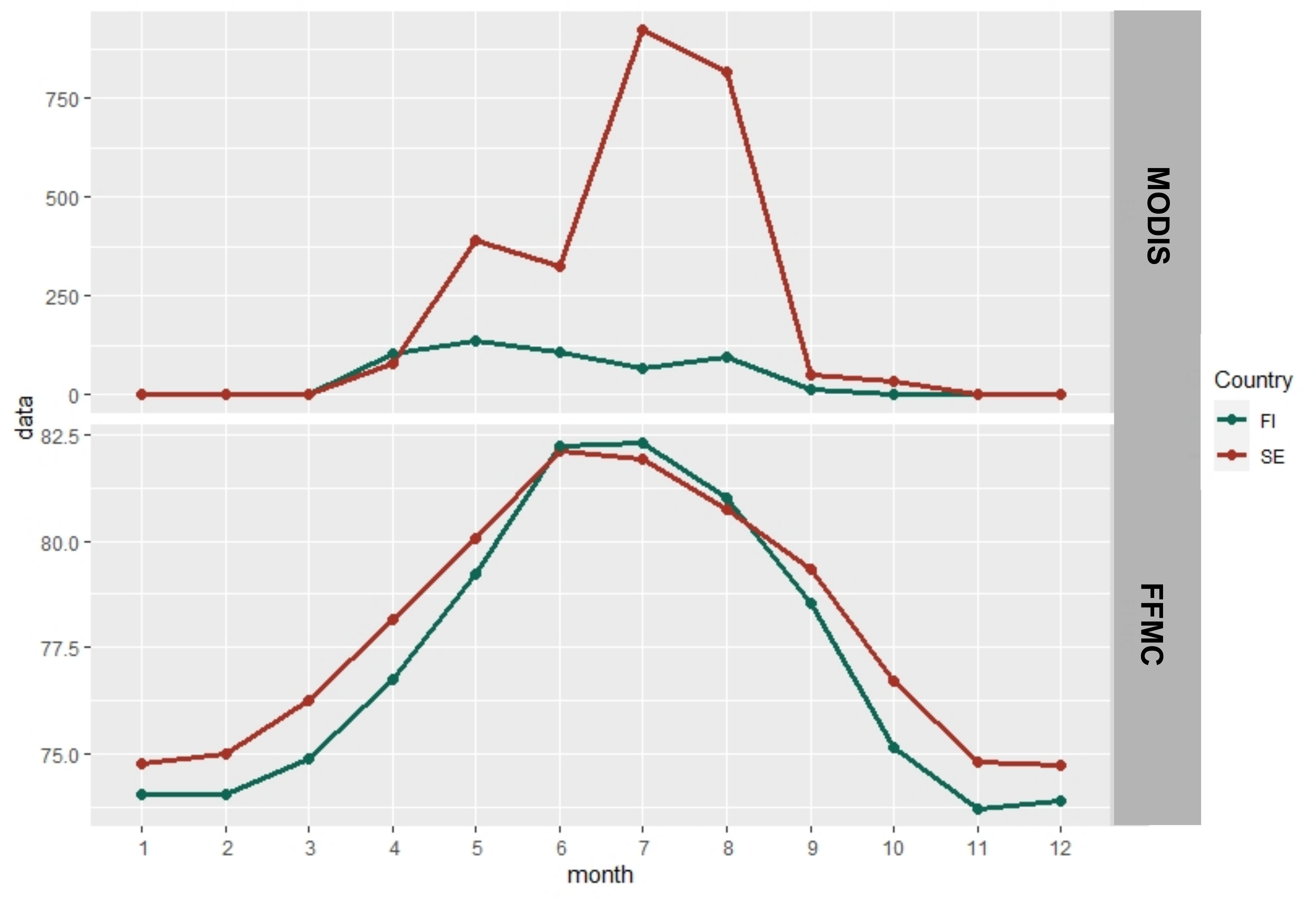 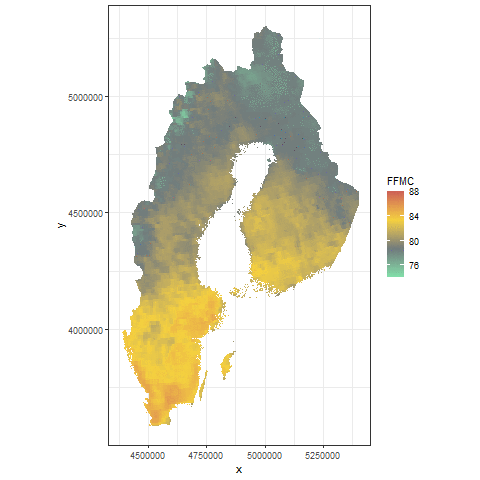 9
[Speaker Notes: Weather conditions were similar, but greater area burned in Sweden

Add threshold and mention about average values]
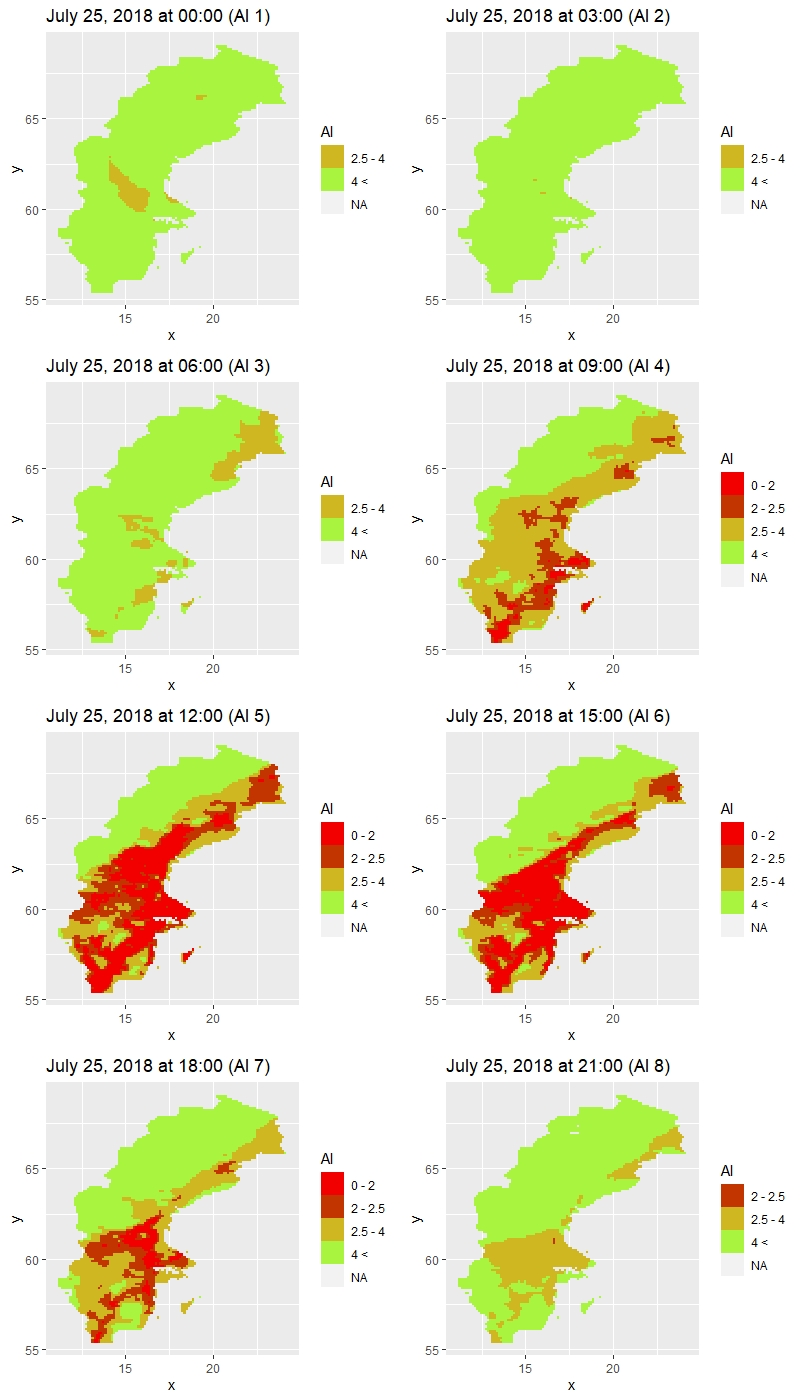 Sub daily weather indices
Angström index (AI) maps for every 3 hours in July 25, 2018
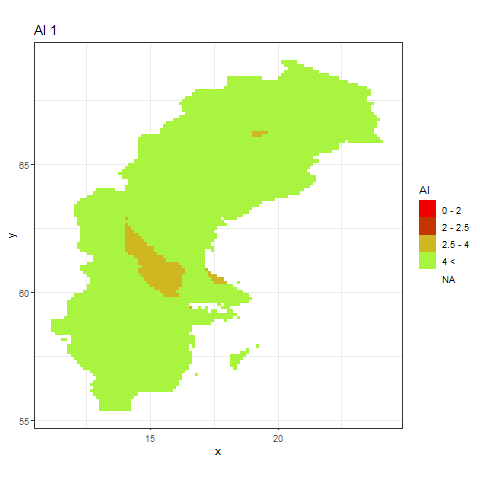 The Angström index is interpreted as follows:
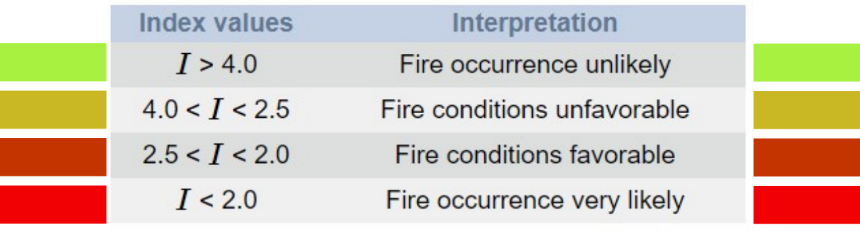 Angström index, using sub-daily HARMONIE weather data.
The highest fire risk is between 12:00 – 15:00
10
[Speaker Notes: Maps]
Modelling database
Each database row includes all modelling parameters and represents 1x1 km pixel using ETRS89 LAEA Europe metric coordinate system (EPSG:3035).
Latitude - pixel location

Campings - voluntary mapped shelters and bonfire places per cell (vindskydskartta).
Population data 2015 - population density with resolution of 1x1 km was collected from NASA. 
Roads - road vector layer was rasterized to 20x20 m and then sum of road pixels were aggregated to 1x1 km grid (Open Street Maps).
Lakes - Corine land classification (100x100 m) was reclassified to binary values 0 - non lakes and 1 – lakes. Then mean value of lakes for 1x1 km grid was calculated (Copernicus).

Managm. - global forest management map  with resolution 100x100 m was classified to binary values and aggregated as mean value to 1x1 km grid (Lesiv et.al 2020).
Stand vol; Decidous vol; Stand age - National forest inventory stand volume data (25x25 m) was aggregated as mean value to 1x1 km grid  (SLU).

DEM_max; DEM_avg; slope; aspect - digital elevation model (DEM) maximum, average, mean slope and mean aspect values were calculated from 25x25 m resolution JAXA space product and aggregated to 1x1 km pixels (JAXA).

Monthly forest lightning data - monthly lightning data from Swedish Meteorological and Hydrological Institute.
Monthly FFMC values - monthly FFMC rasters (1 km) were calculated using GFWED model weather inputs
Monthly MODIS data - monthly MODIS FireCCI_5_1 rasters (250x250 m) were reclassified leaving only forest related fires and clipped for Sweden Then raster data were aggregated to yearly 1x1 km forest fires maps (MODIS).
11
[Speaker Notes: Which spatial features make difference for these countries]
Database maps
C) Lightning frequency
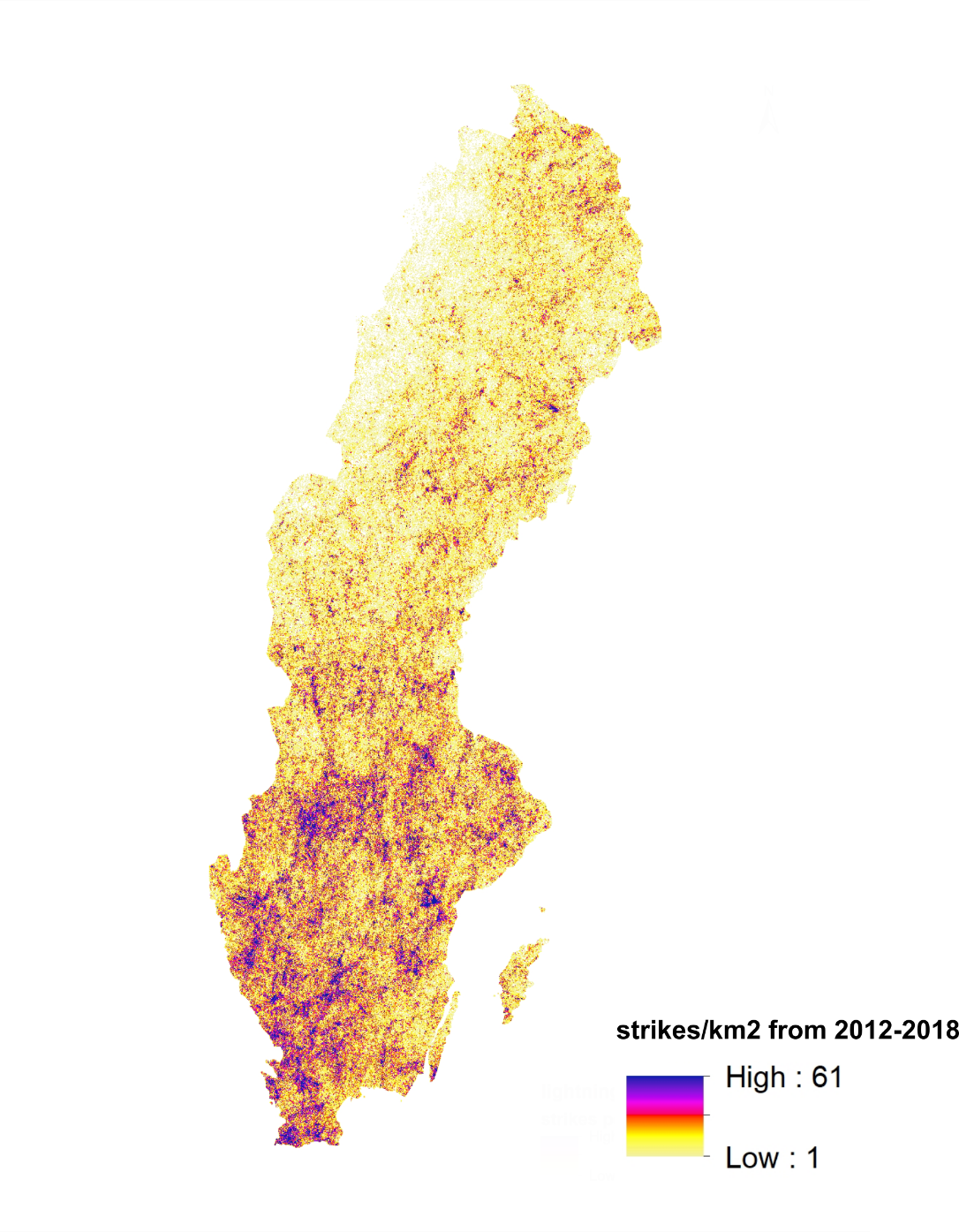 A) Mean DEM slope
B) Mean DEM
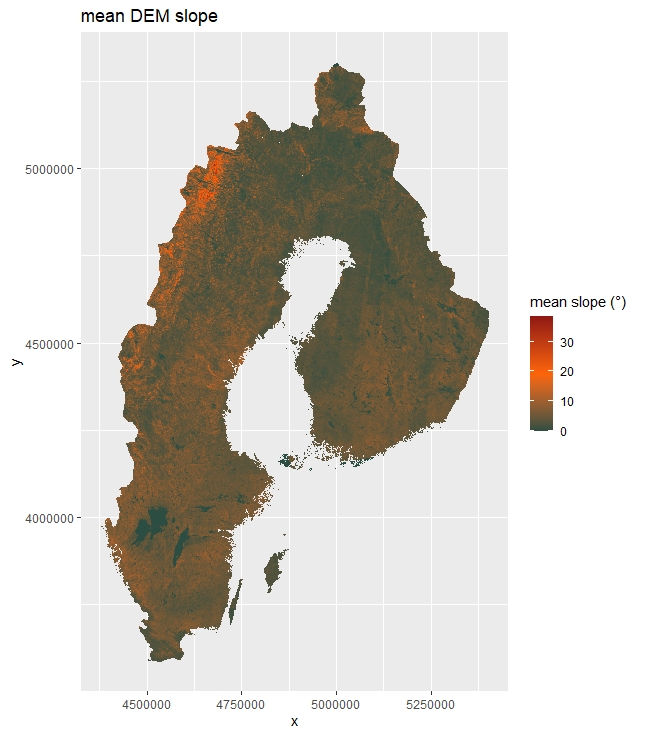 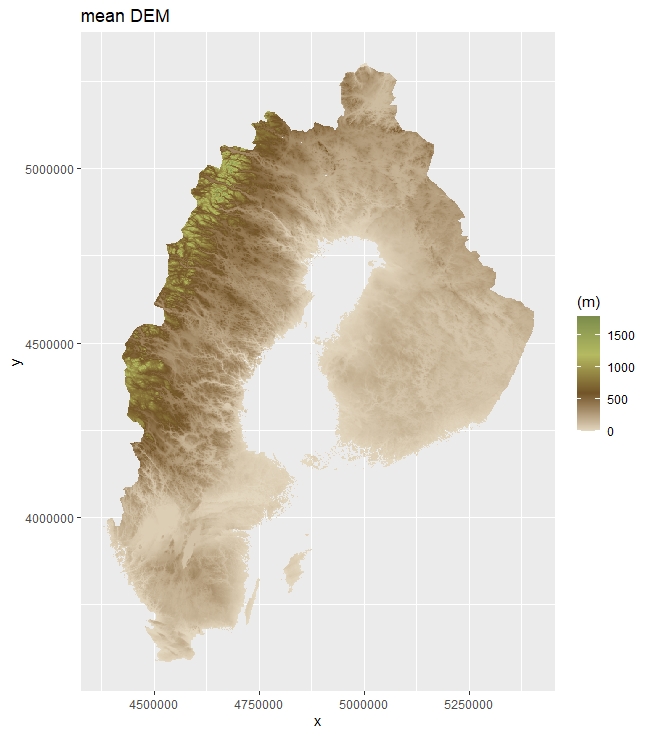 Sources:
A, B) JAXA, ALOS Global Digital Surface Model
C) Swedish Meteorological and Hydrological Institute
12
F) Population density
D) Forest volume
E) Forest management
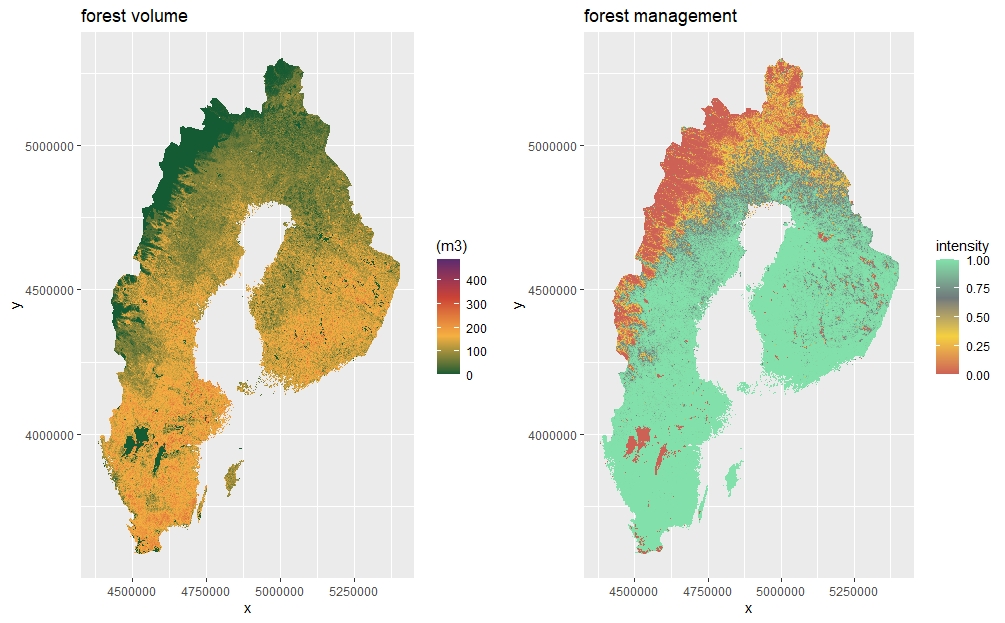 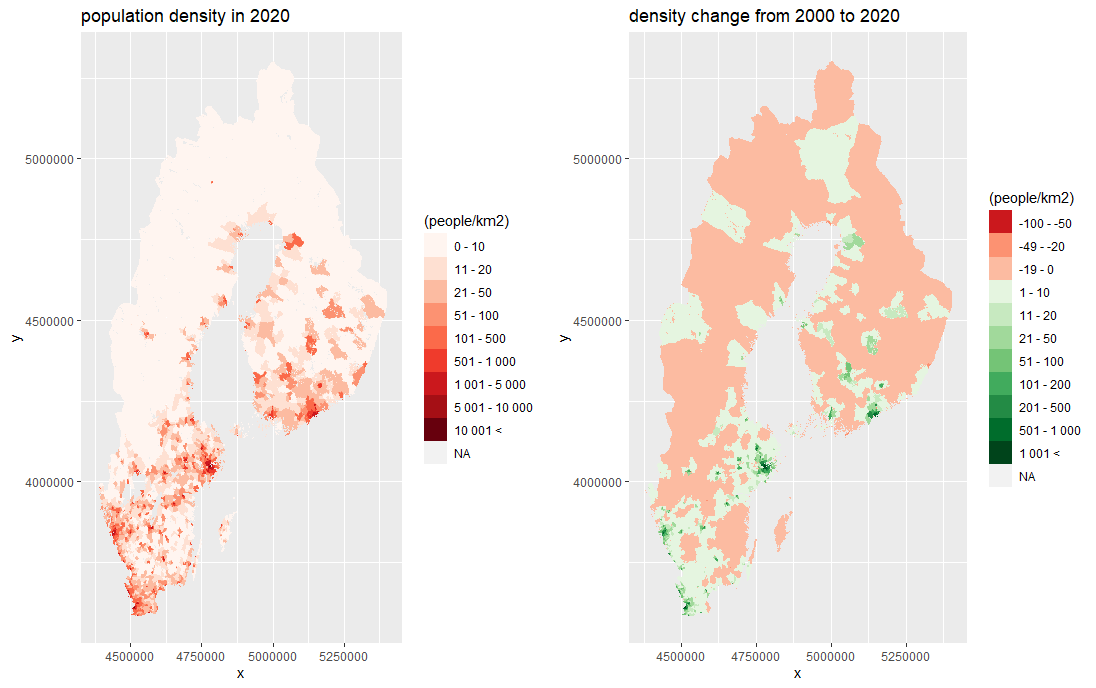 Sources:
D) SLU, National Forest Inventory 
E) Lesiv et al. 2020. Global forest management map
F) NASA, Municipal level population density
13
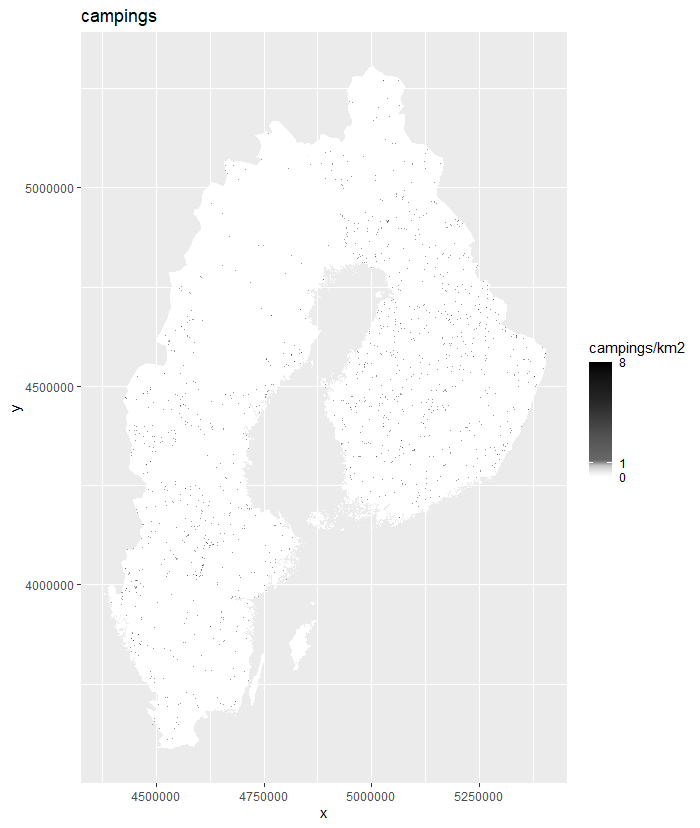 G) Lake density
I) Number of campings
H) Road density
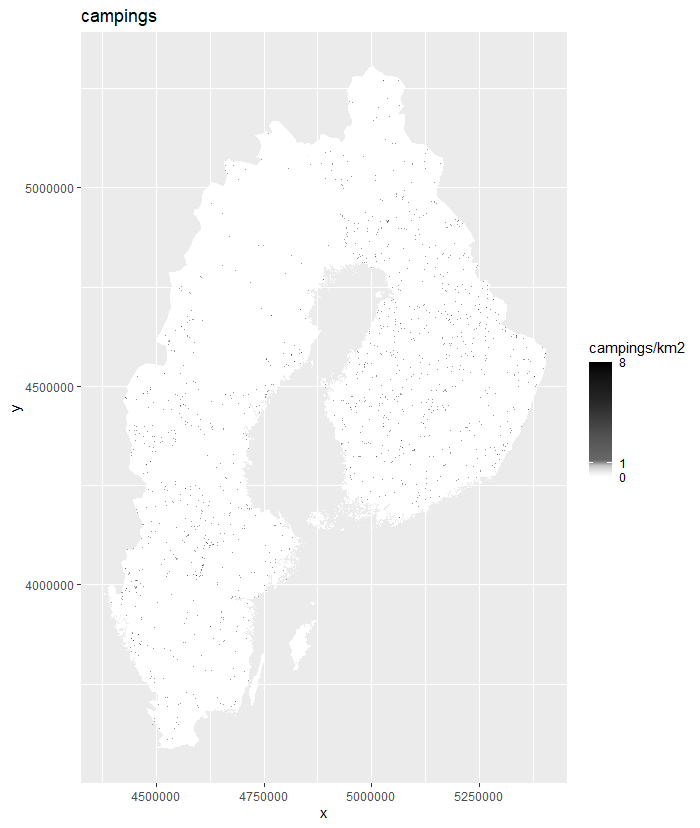 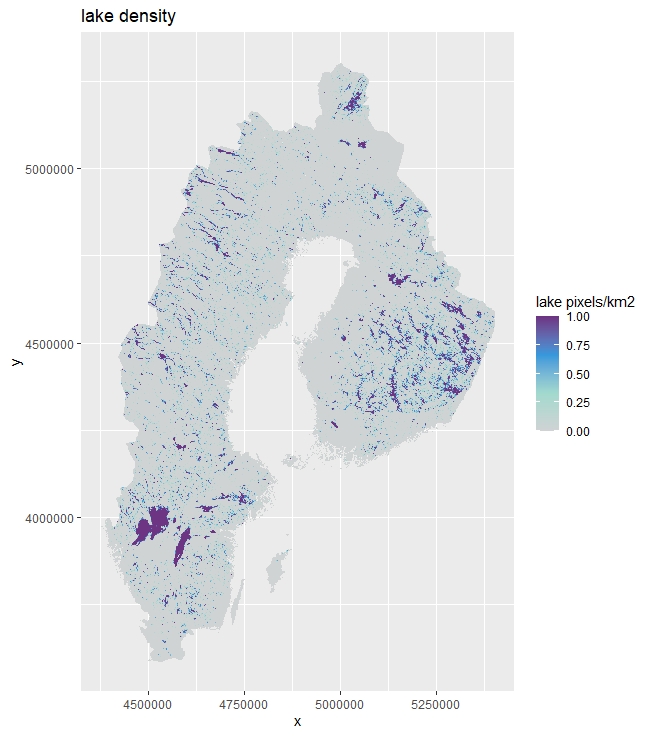 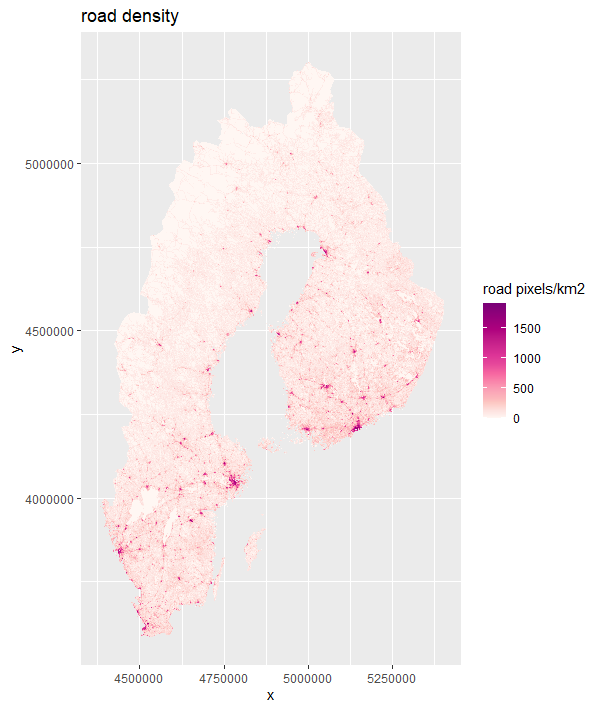 Sources:
G) CORINE Land Cover data , National Forest Inventory 
H) Open Street map data
I) Vindskyddskartan, Voluntary mapped camping sites, shelters and bonfire sites
14
[Speaker Notes: Lakes and roads are important factors for fire spread and suppression efficiency, but camping distribution influence fire ignition probability]
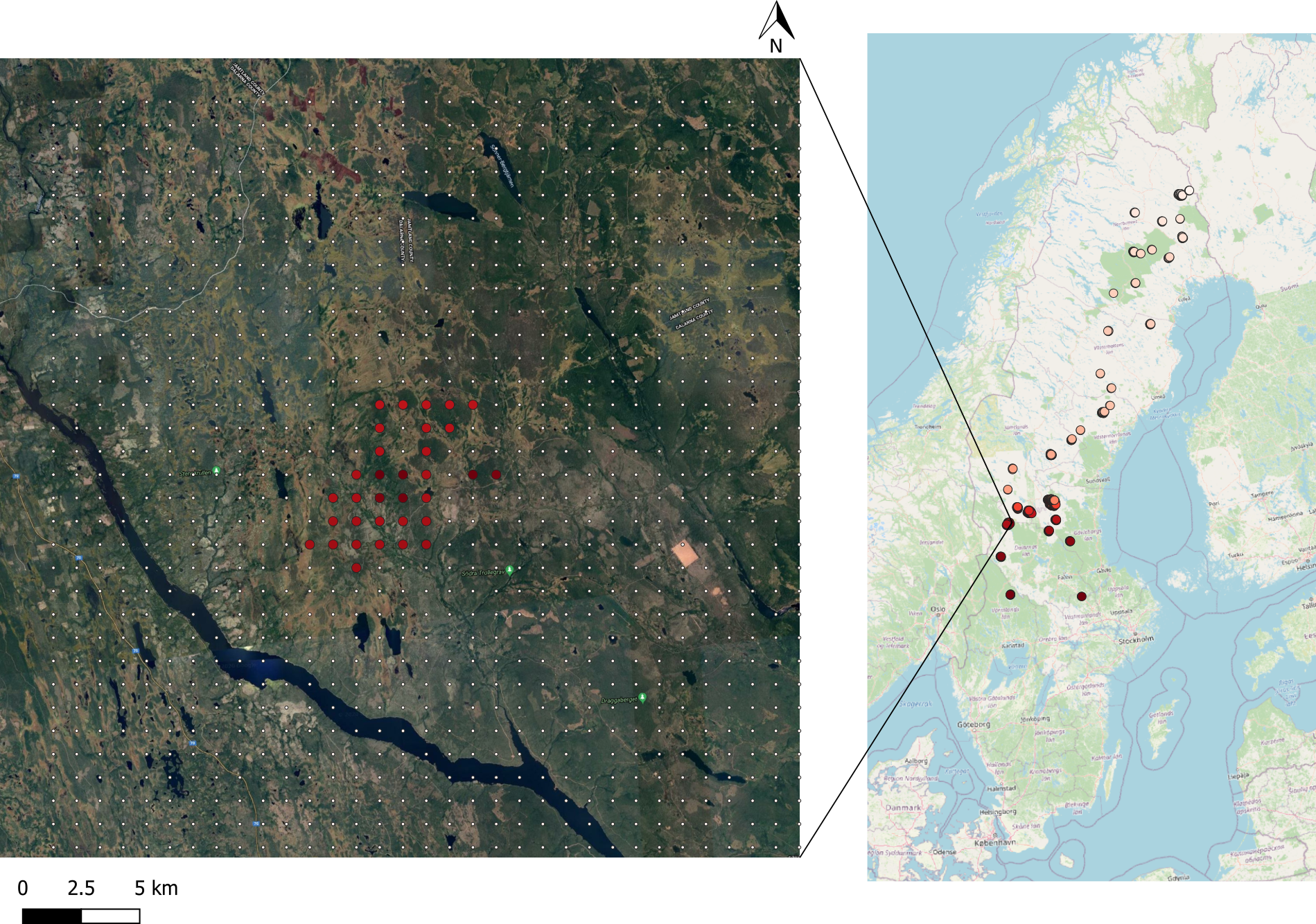 MODIS data about burned forest area (example of Sweden, 2018)
15
[Speaker Notes: Zoomed pixels with basemap under it , visual evaluation]
Fire relation to forest management
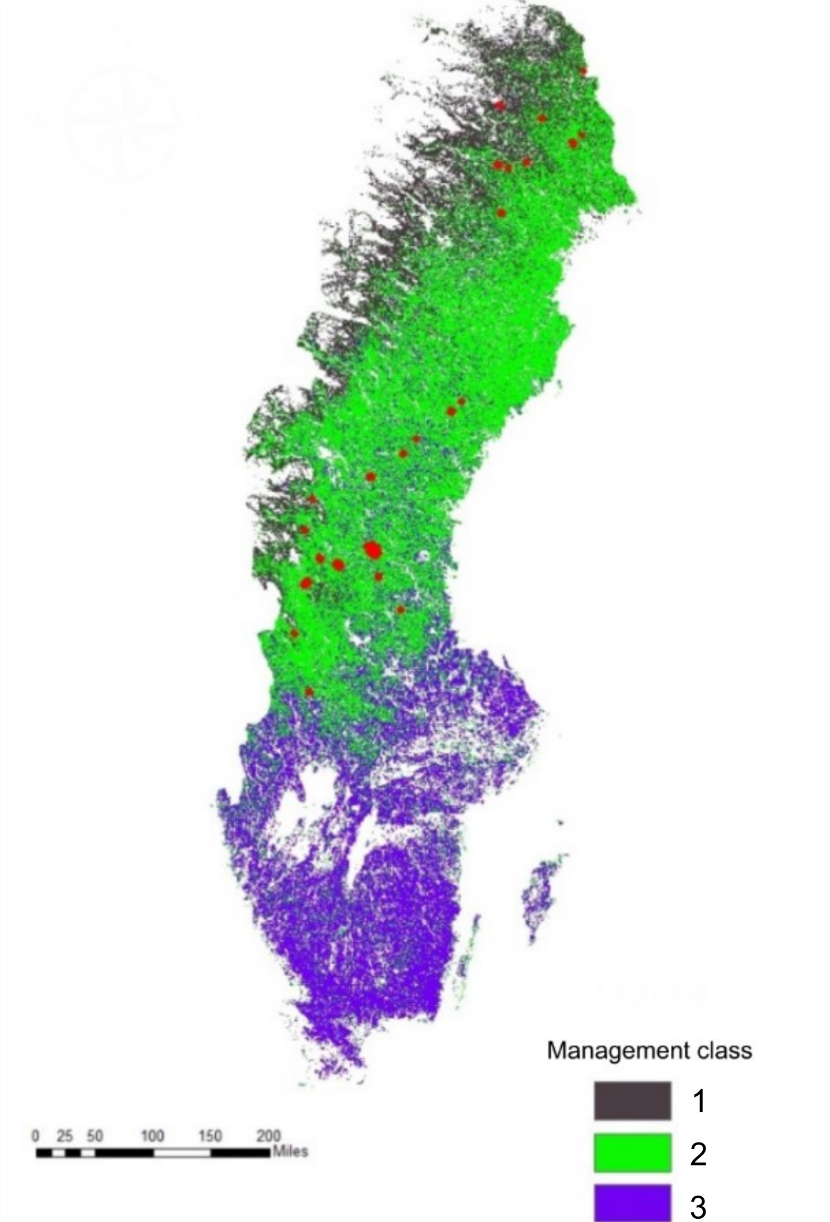 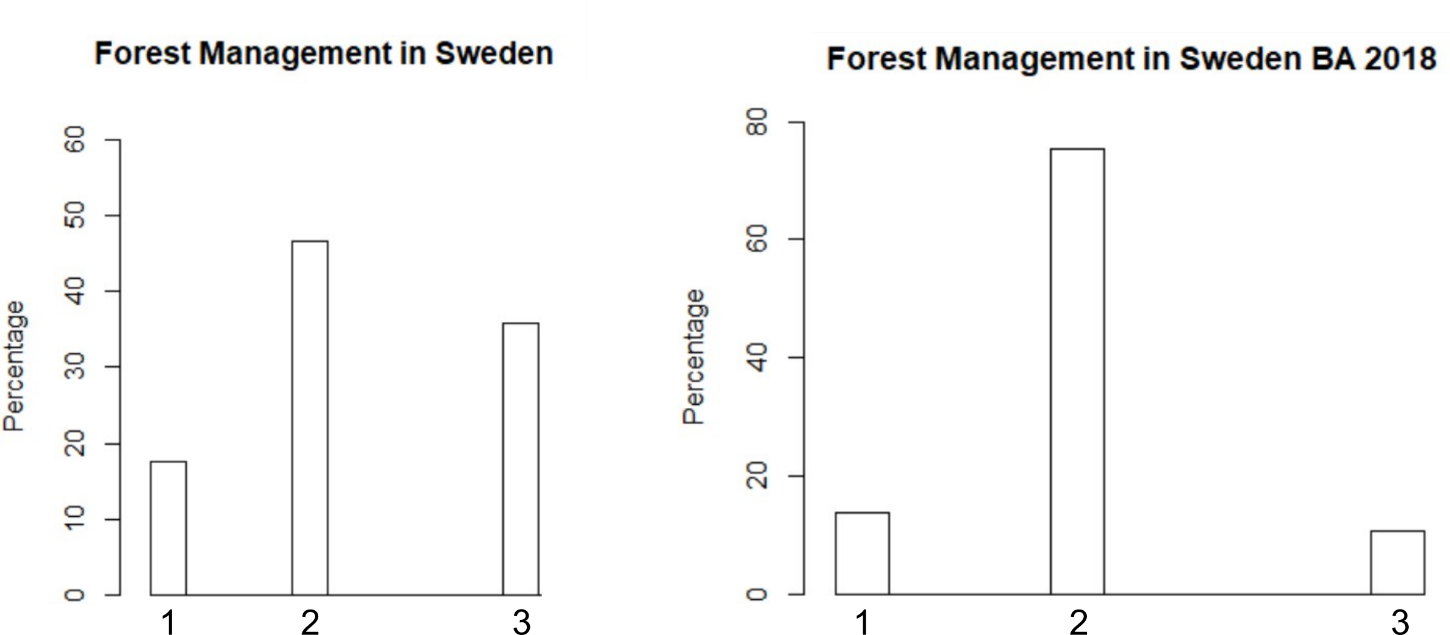 16
[Speaker Notes: Make coding as 1,2,3. Remove 53. Draw diagram with 1,2,3. Add map. Change frequency to thousands. Is it for 2018.
Sorry Andrey, I didn’t manage to change the values, but I present the histogram in percentage, and I think it’s clearer]
Preliminary data analysis
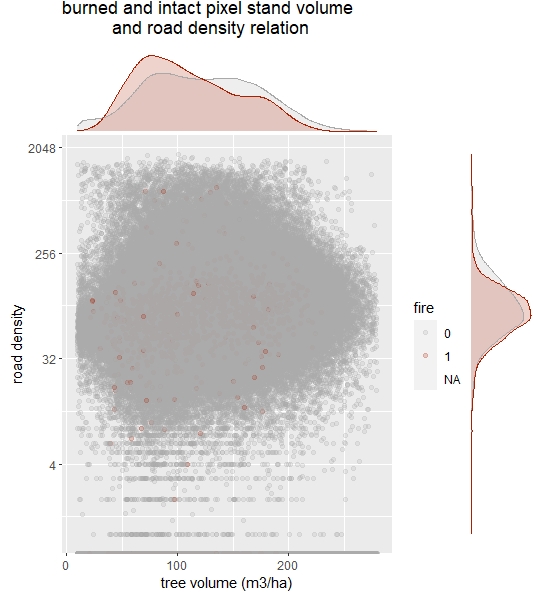 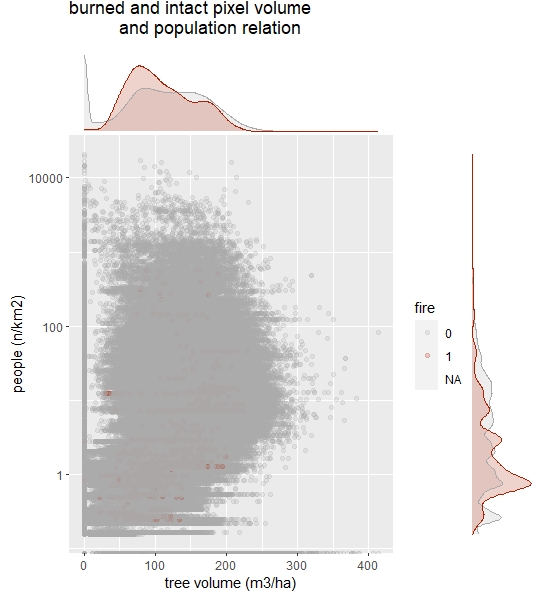 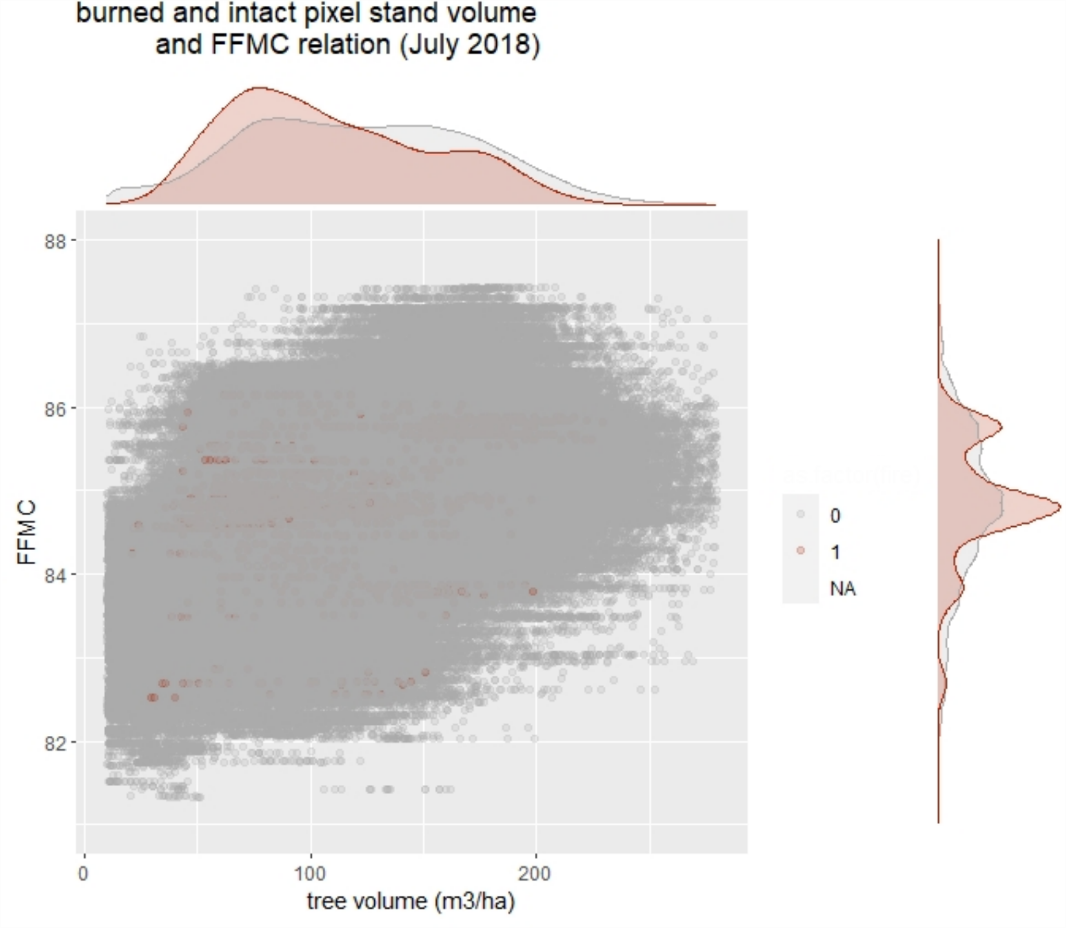 17
Importance of lightning strikes
18
Source: MSB:s statistik- och analysverktyg IDA
Monthly lightning activity across Sweden
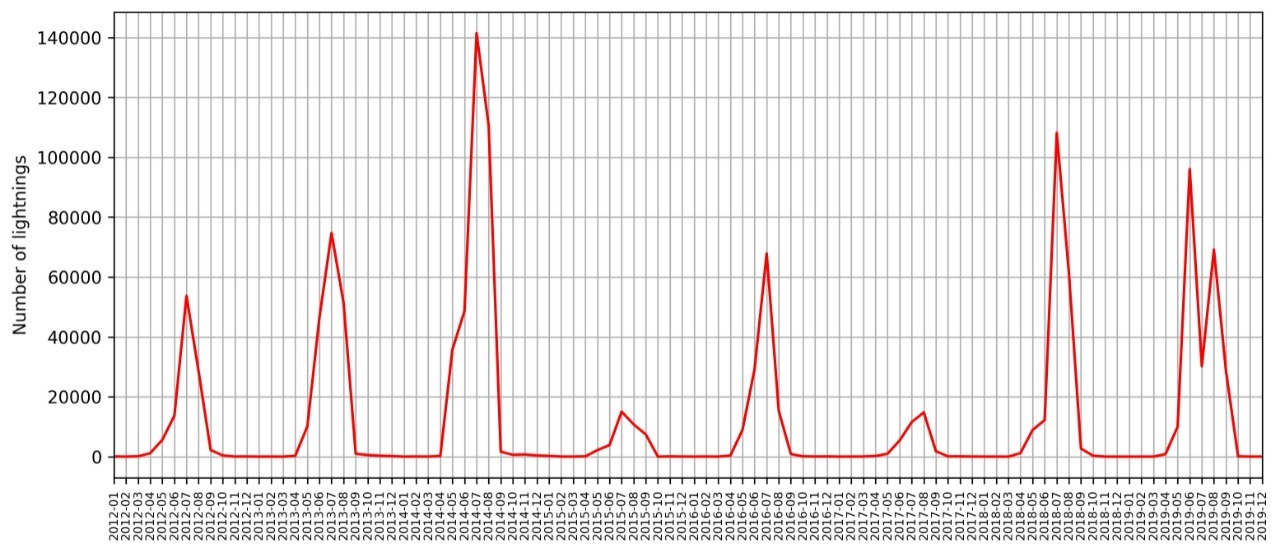 Source: post-processed data from SMHI - Sveriges meteorologiska och hydrologiska institut
19
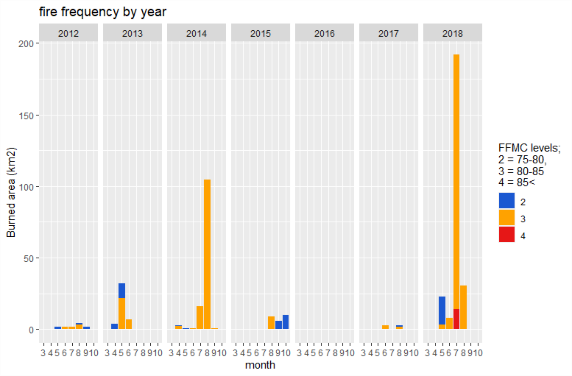 Fire occurrence in Sweden
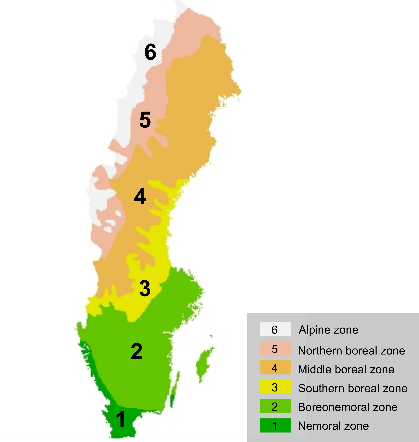 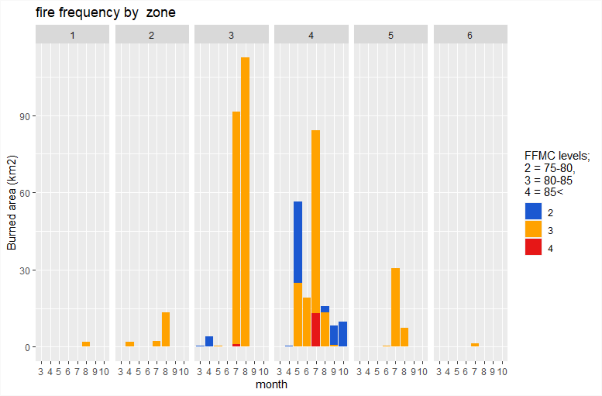 Modelling zones
Fire statistics within the study period
20
[Speaker Notes: Sweden has a latitudinal fradient of 1500 km, making different climatic, topographic and climate conditions.

the percentage that the prediction error increases when the variable is removed]
Random Forest accuracy
Random Forest accuracy in each zone
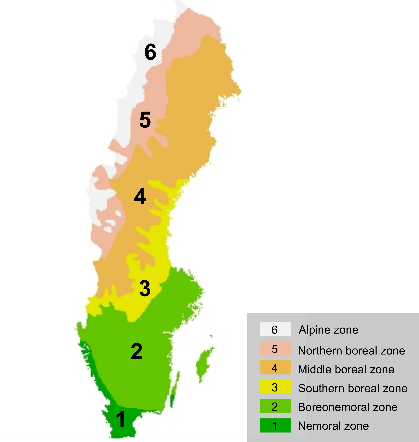 Modelling zones
21
[Speaker Notes: Sweden has a latitudinal fradient of 1500 km, making different climatic, topographic and climate conditions.

the percentage that the prediction error increases when the variable is removed]
Random Forest confusion matrix
22
[Speaker Notes: Sweden has a latitudinal fradient of 1500 km, making different climatic, topographic and climate conditions.

the percentage that the prediction error increases when the variable is removed

Z3 10 and 11 for overdetected
Z4 31 not det,]
Random Forest variable importance
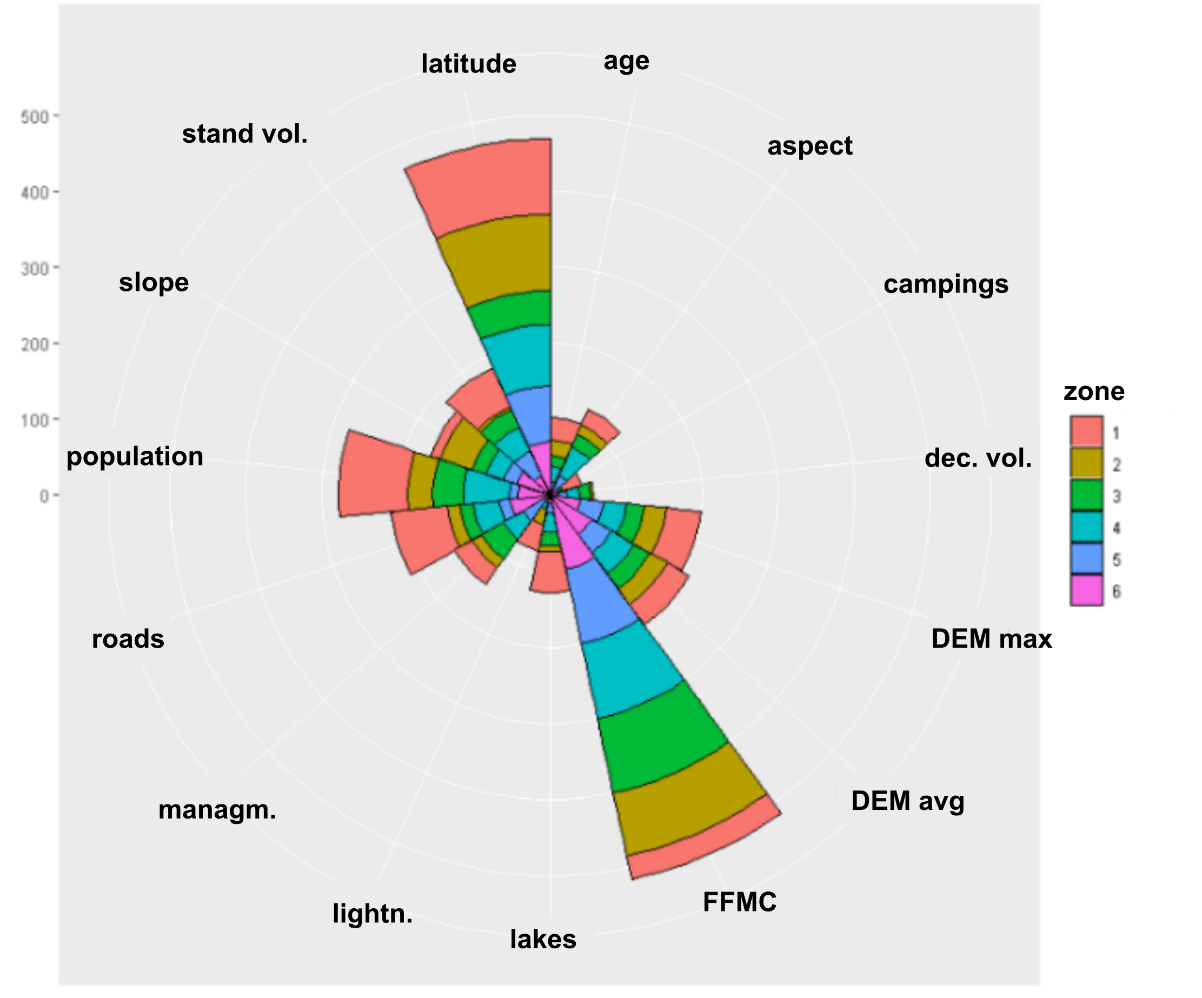 Random Forest variable importance for each zone
Random Forest variable importance for each zone
23
[Speaker Notes: the percentage that the prediction error increases when the variable is removed]
Take away messages

Model overall performance has meaningful explanatory power, but its has an underestimation error.
Weather (FFMC) is the most important factor in this Random Forest wildfires modelling study.
Fuel management is important aspect, but that should be better quantified in the modelling.
More attention should be paid to lightning ignitions in boreal forests.
Under climate change forest fires are expected to occur more frequent in Sweden, but in most cases because of high suppression efficiently they won’t develop as extreme fire events.
24
[Speaker Notes: Zoomed pixels with basemap under it , visual evaluation]
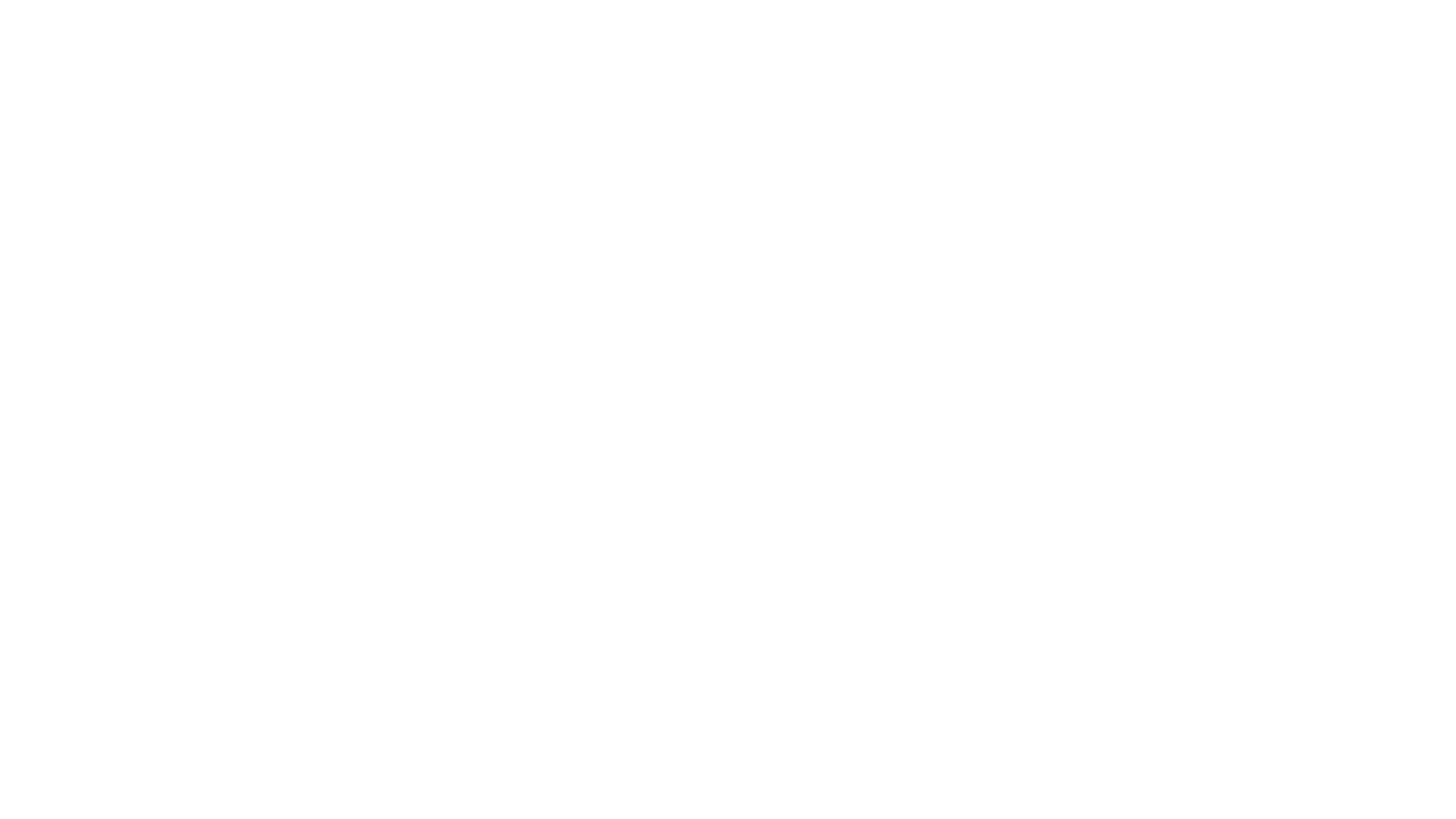 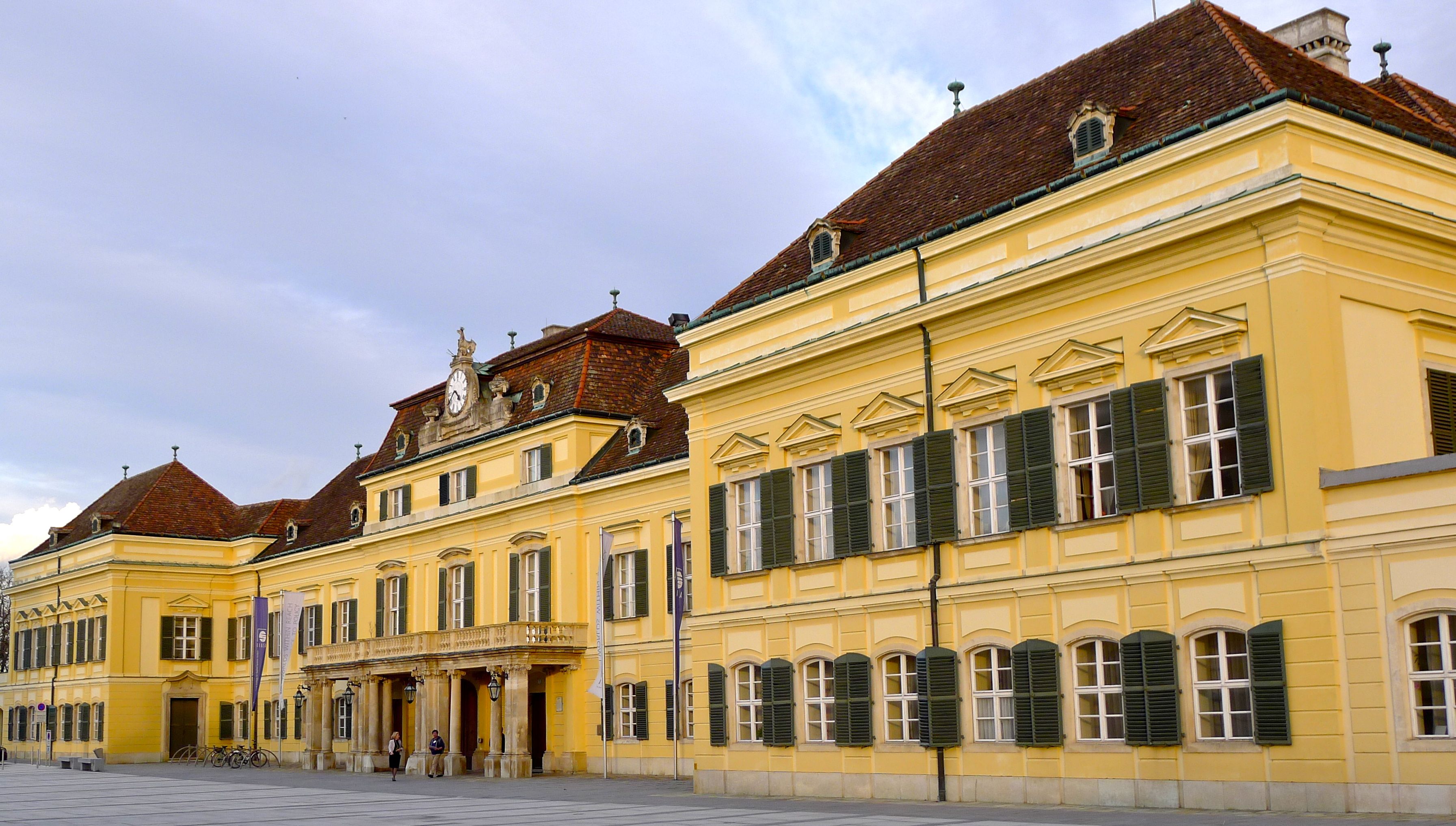 Regional variability and driving forces behind the forest fires in Sweden
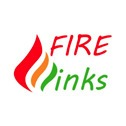 Authors: 
Reinis Cimdins (UEF); reinis.cimdins@gmail.com
Florian Kraxner (IIASA)
Andrey Krasovskiy (IIASA)
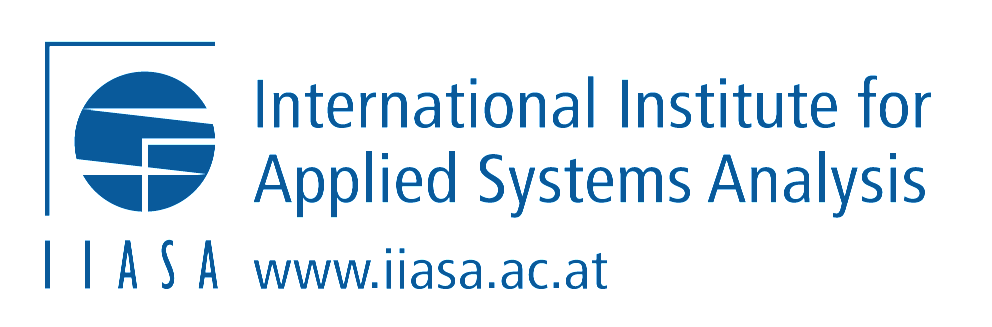 25
ICFBR2022; Alghero (ITA); 04.05.2022